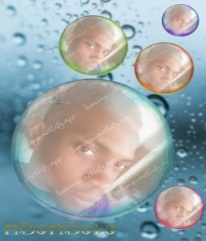 LUMINGU‴.IZA
LUMINGU.NETLIFY.APP
Created and presented by Louanges Tertulle (L3)
[Speaker Notes: MAMBA]
L°R°K
A brand that reveals knowledge and makes you  a winner.
NETWORK
LUMING

RUMING

AM

KUMING !
[Speaker Notes: MWINI]
Visit and follow me on these Social Media
@1bmlt9: Twitter
@1bmlt9: Intsagram
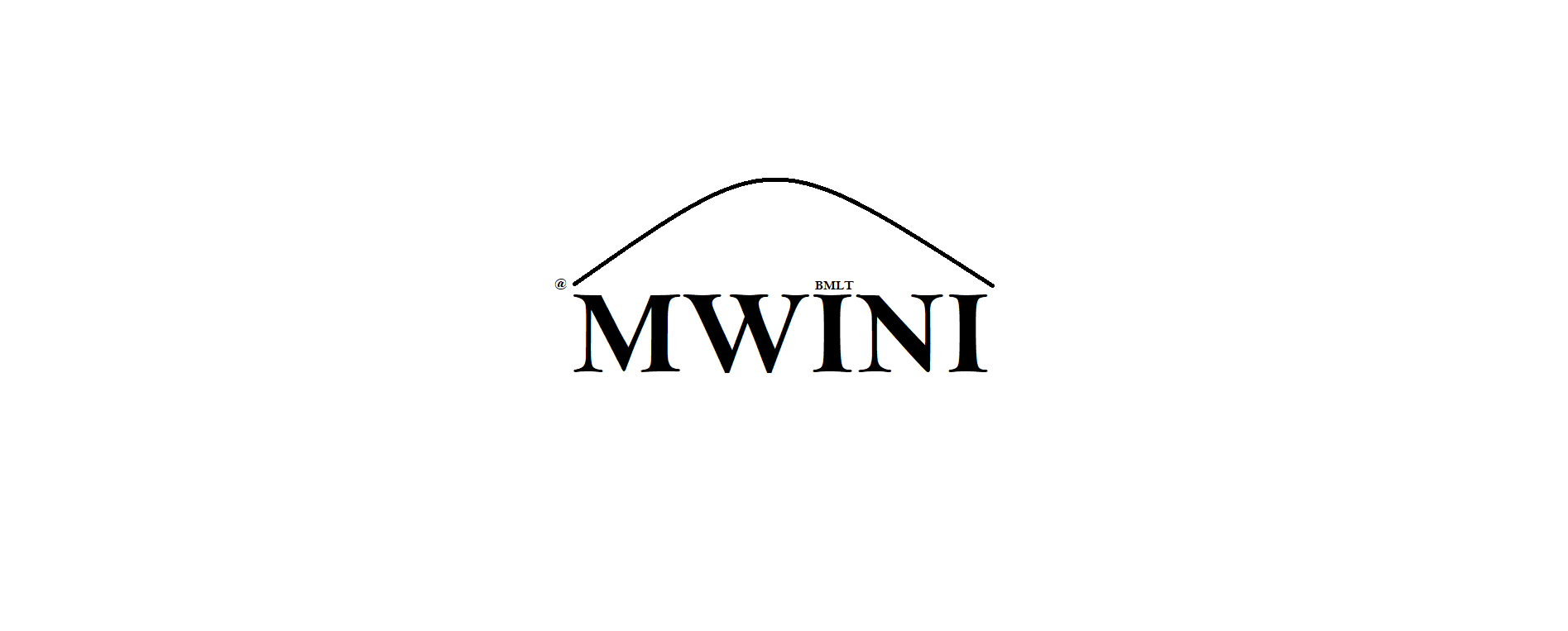 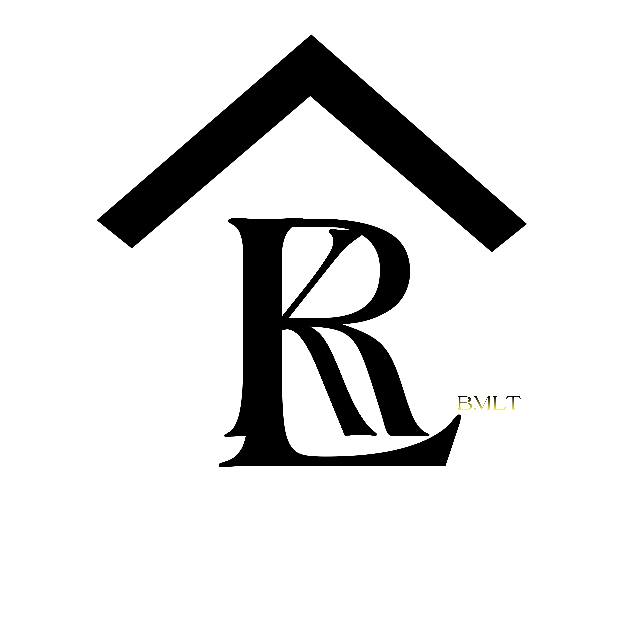 MAY THE ONE WHO LISTENS SAY: COME
[Speaker Notes: TIYAH]